Welcome
We will begin at 7:30 p.m. Central Time.
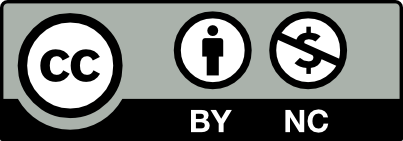 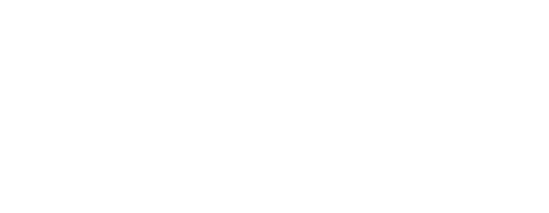 [Speaker Notes: This work is licensed under the Creative Commons Attribution-NonCommercial 4.0 International License. To view a copy of this license, visit http://creativecommons.org/licenses/by-nc/4.0/ or send a letter to Creative Commons, PO Box 1866, Mountain View, CA 94042, USA]
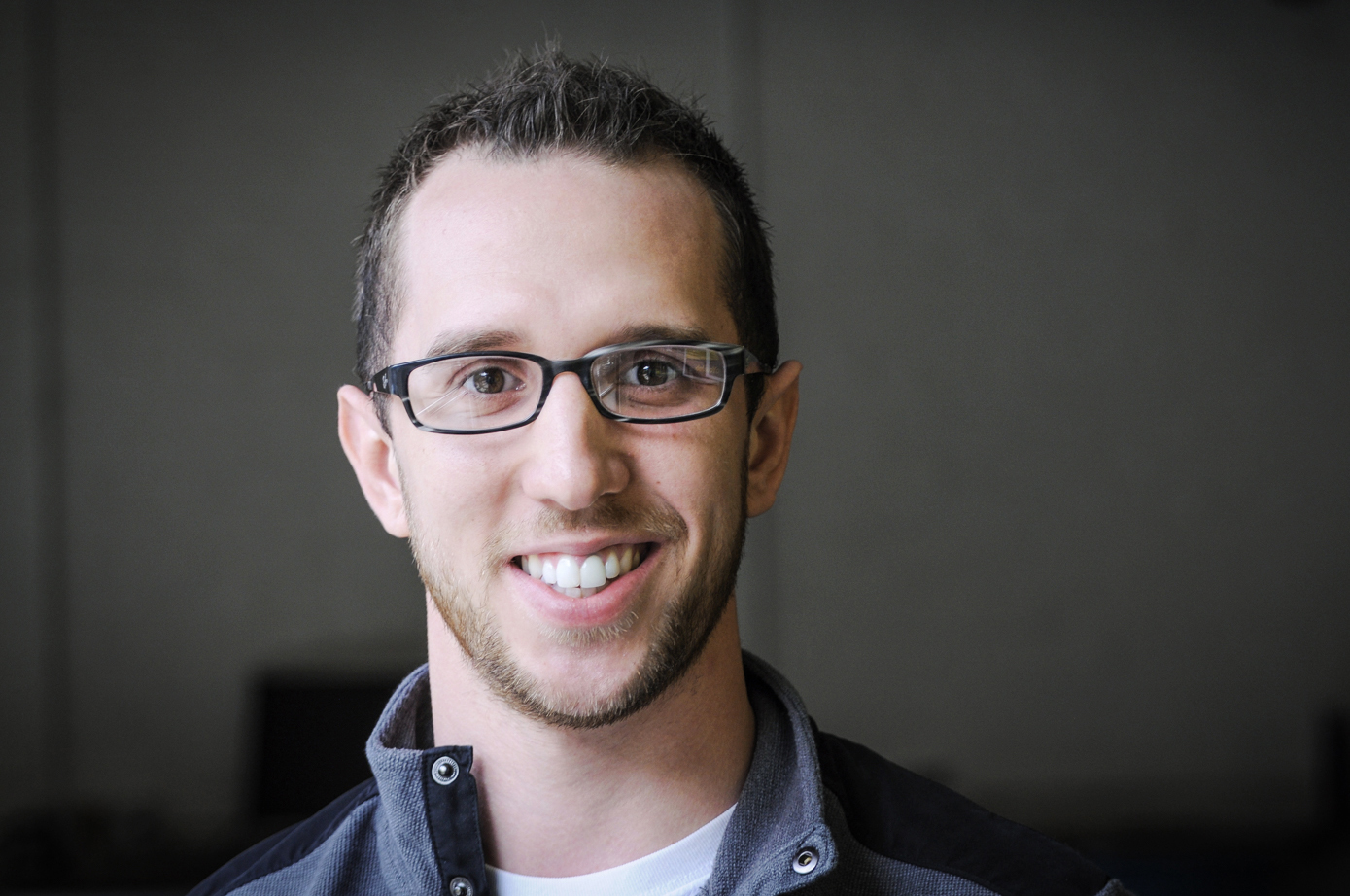 Kevin Lane
Training Projects Manager
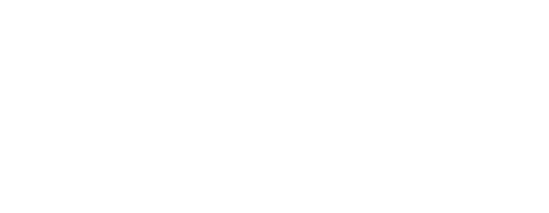 Logistics
We will meet every Wednesday for 90 minutes. If you cannot attend, inform your fellows leader, if you have one, and email fellows@ofa.us
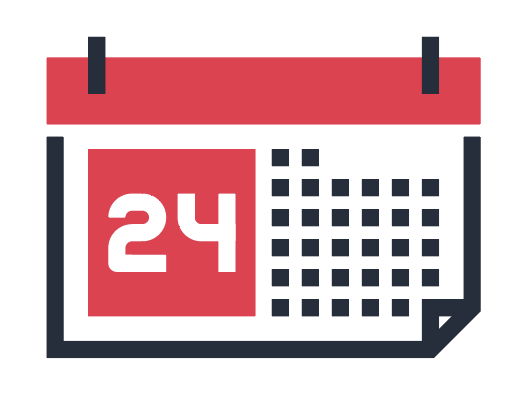 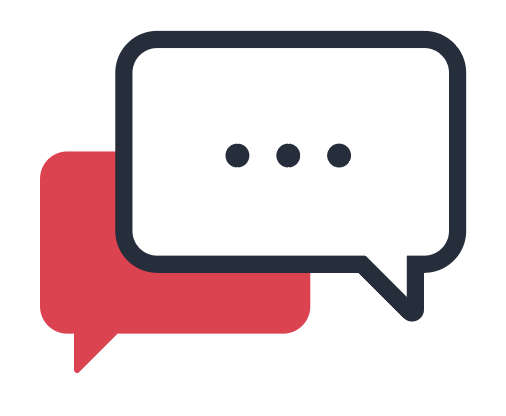 This is an interactive training.
A recording of this video and slides will be available on the Fellows Bookshelf following this training.
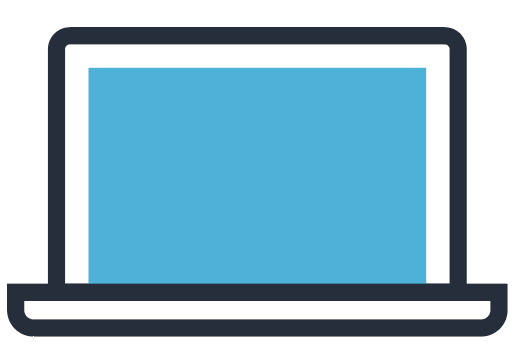 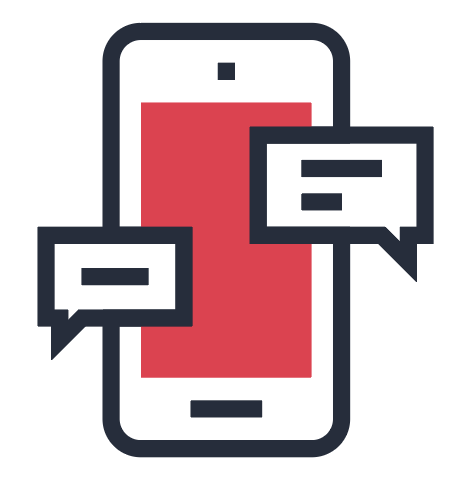 Tweet using #OFAFellows
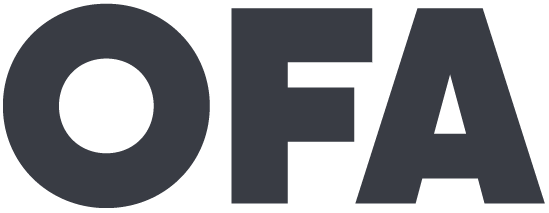 Our learning journey:
Week 1: 	Organizing Community Engagement
		Events 

Week 2: 	Leading an Action Planning Session

Week 3:	Event Management
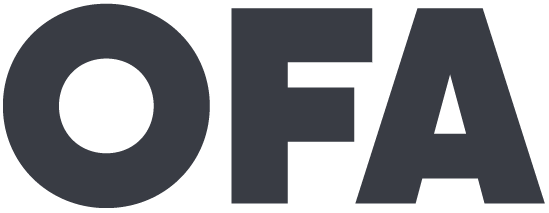 Our learning journey:
Week 1: 	Organizing Community Engagement
		Events 

Week 2: 	Leading an Action Planning Session

Week 3:	Event Management

Week 4:	Recruitment: Grassroots Tactics

Week 5:	Recruitment: Digital Tactics

Week 6:	Tying it all together
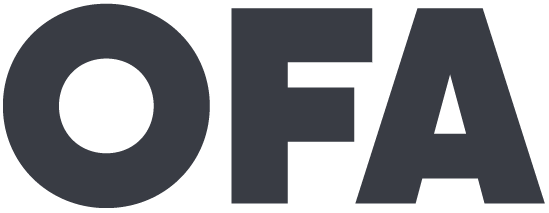 Goals for today
Understand the different components of event management

Be able to write a tick tock and checklist for your event

Feel confident preventing and solving problems that will arise before, during, and after your event
1
2
3
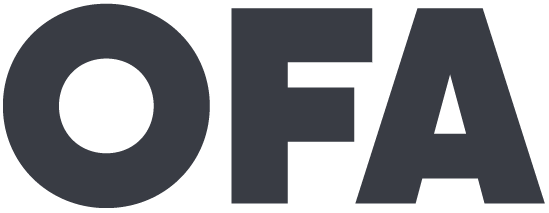 Agenda
Event management overview
Tools for event management
Preventing and solving
Debrief and next steps
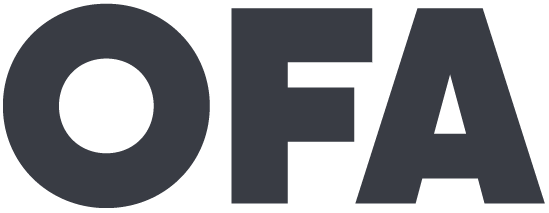 [Speaker Notes: 00:18 – 00:19 [1 min] – Aquiles

[Broad Goals] Review post-training agenda

We cannot cover everything you will need to know today. 
That is why we have a post-training agenda for you
Review key dates and webinars]
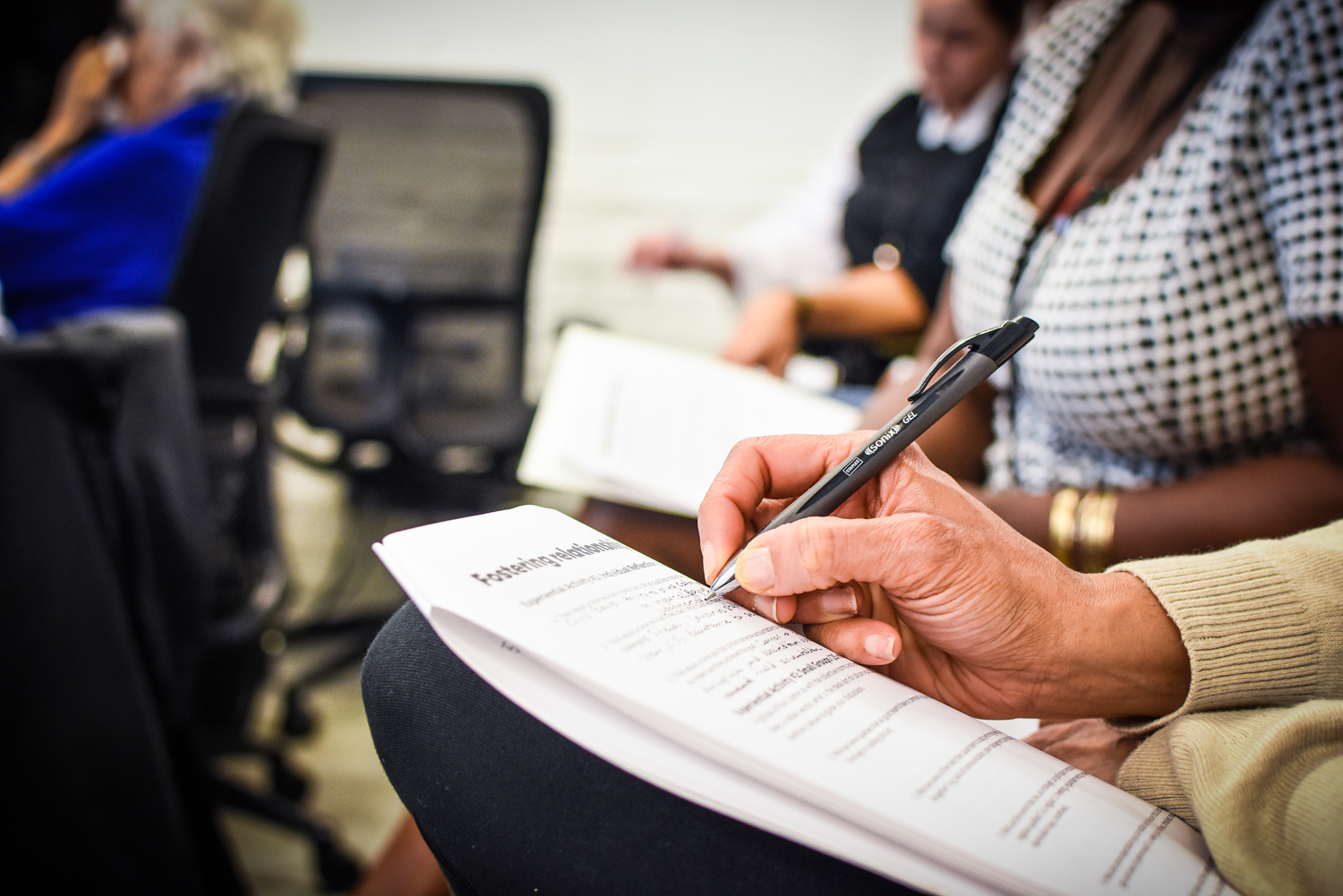 Event management
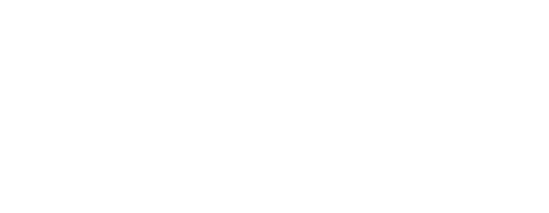 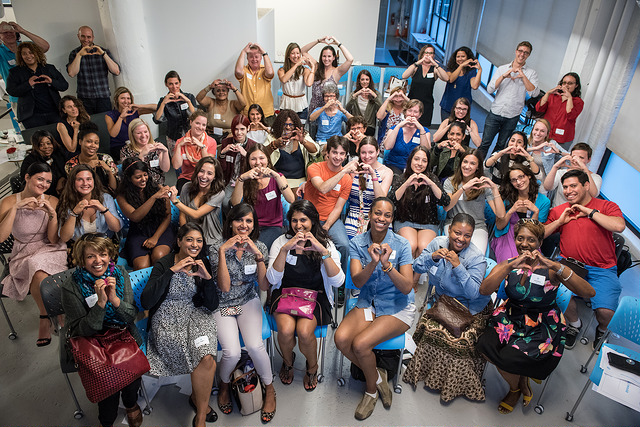 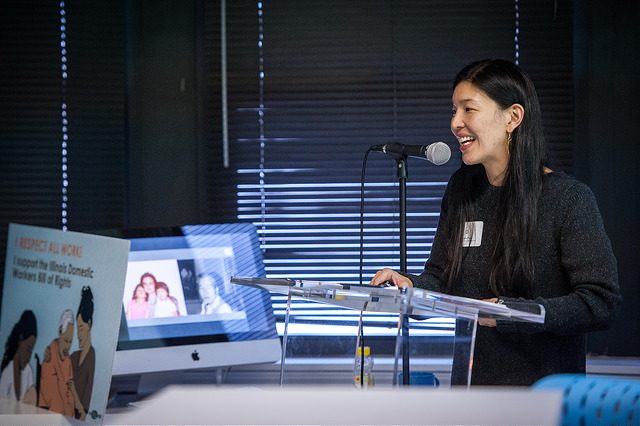 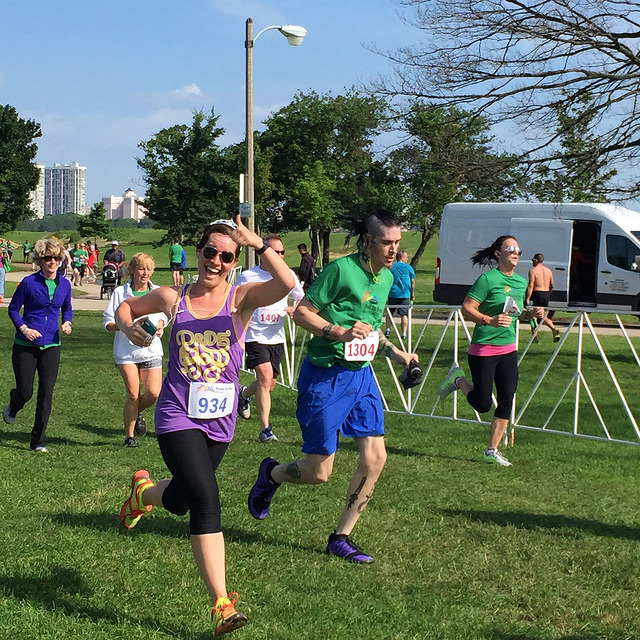 Film Screening
The Empowerment Project
August 2015
Speaker Series
Caring Across America
March 2015
Community Service
Proud to Run
June 2015
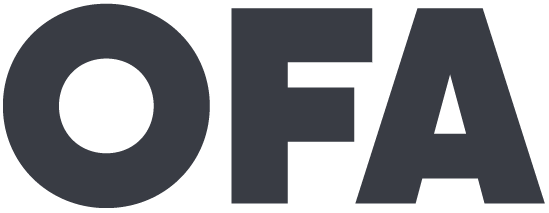 Event goals
Why:  Purpose—why are we organizing this event?

What:  What do we want to do? What does success look like?

When:  When will this event happen? Plan A, B, C, D

Where:  Where will this event take place? Plan A, B, C, D

Who:  Assign roles—who will do what? Who should be involved?
1
2
3
4
5
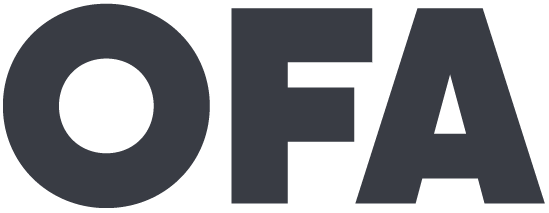 Event goals: The next step
You always want to make an ask to your audience during or at the end of your event. 

Organizing is hard work, and the best way for us to grow and achieve more is to make use of the great people we have in the room.

Always be ready with the next step for your audience for how they can stay engaged and take more action!
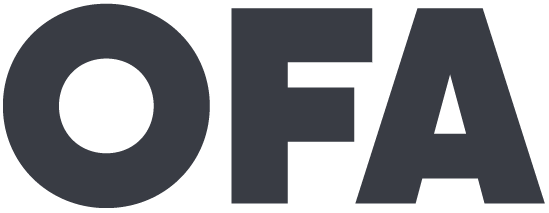 What do you think a good ask might be for the issue you’re focusing on?
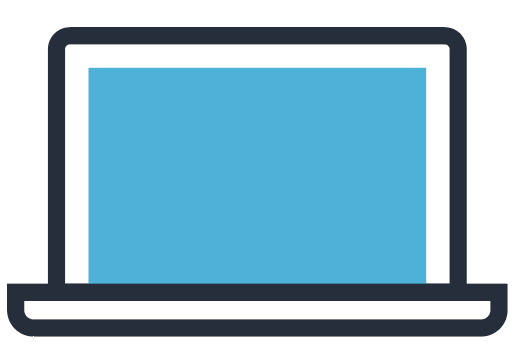 Type in the chat box
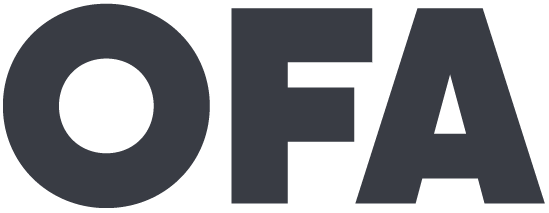 MANAGING YOUR EVENT
Organizing events is complex, challenging work. Their success depends on smooth logistics, high-quality content, and a clear vision for how the event fits into the bigger picture.
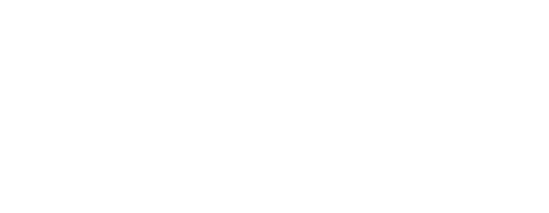 MANAGING YOUR EVENT
At OFA, we rely on two important tools to help manage the success of our events: the tick tock and event checklist.
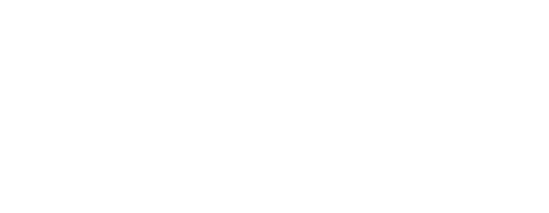 Agenda
Event management overview
Tools for event management
Preventing and solving
Debrief and next steps
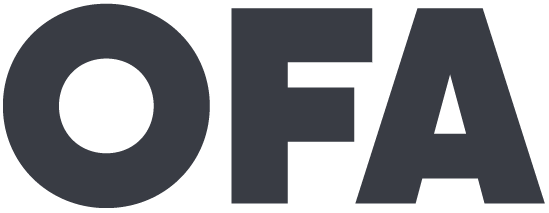 [Speaker Notes: 00:18 – 00:19 [1 min] – Aquiles

[Broad Goals] Review post-training agenda

We cannot cover everything you will need to know today. 
That is why we have a post-training agenda for you
Review key dates and webinars]
WHAT IS A TICK TOCK?
A detailed rundown of what will happen at your event from start to finish.
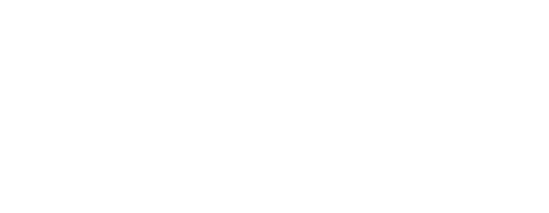 In what ways do you think a tick tock is useful for managing an event?
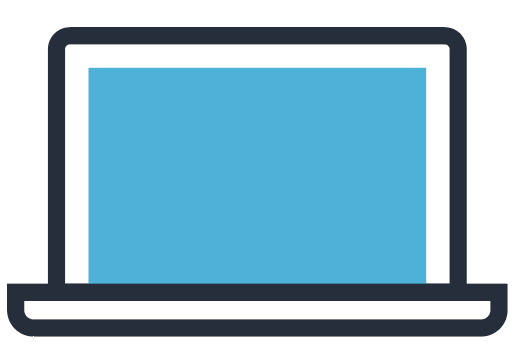 Type in the chat box
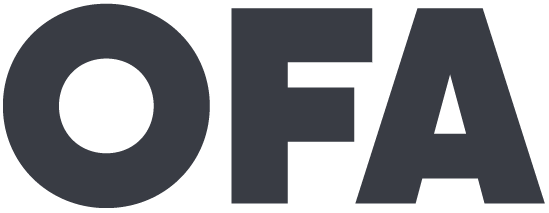 Start with welcome and introduction, sharing goals and reviewing agenda

Order of speaking program (film panel, community service)

Finish with close and next steps
Components of a tick tock:

Flow
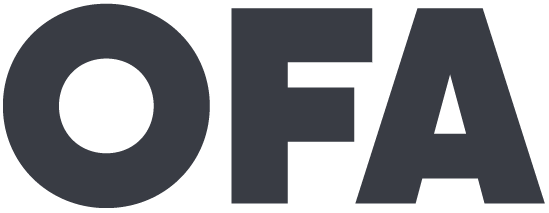 Think through the timing of each portion of event – i.e. intro/welcome, Q&A, event evaluation

Account for transition time

Account for buffer time

Be respectful of your audience’s time
Components of a tick tock:

Time
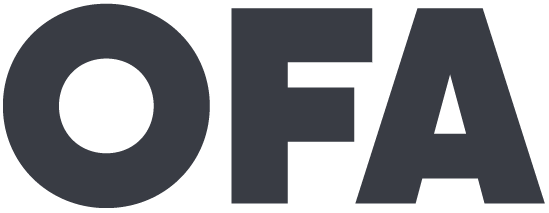 What questions do you have regarding the 
flow and time of an event tick tock?
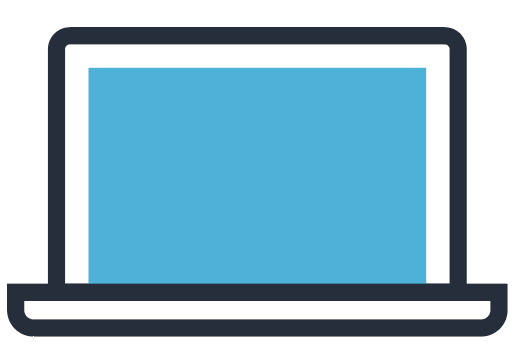 Type in the chat box
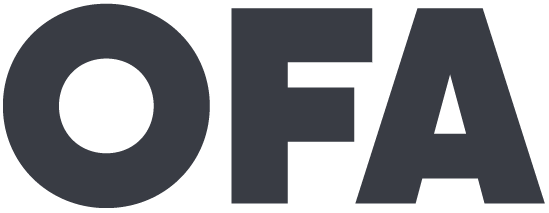 WHAT IS A CHECKLIST?
A document that takes into account all of the resources, materials, and logistics needed in order to run an event
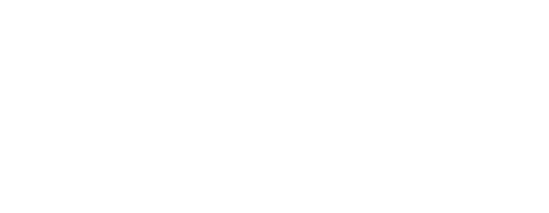 Supplies

AV needs

Food/refreshments

Accessibility
Components of a checklist:

Buckets
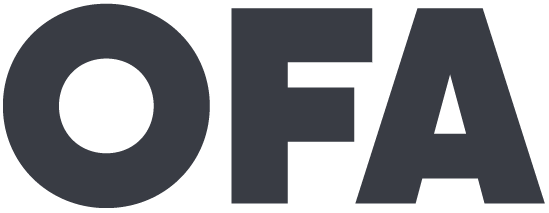 Sample checklist
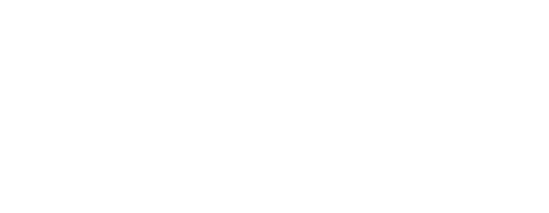 What are some items on your checklist that are immediate next steps?
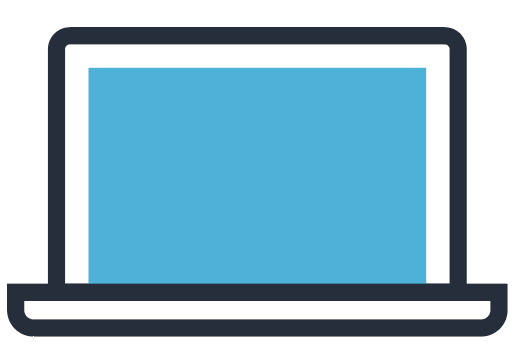 Type in the chat box
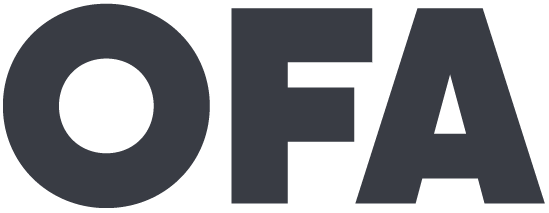 Agenda
Event management overview
Tools for event management
Writing an event tick tock
Preventing and solving
Debrief and next steps
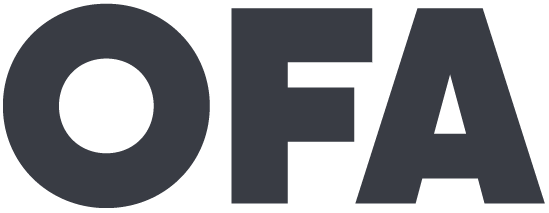 [Speaker Notes: 00:18 – 00:19 [1 min] – Aquiles

[Broad Goals] Review post-training agenda

We cannot cover everything you will need to know today. 
That is why we have a post-training agenda for you
Review key dates and webinars]
Preventive Solution
Adaptive
Solution
Before

What can you do before the event to prevent a problem 
from happening?
During

What can you do during the event to manage a problem by adapting?
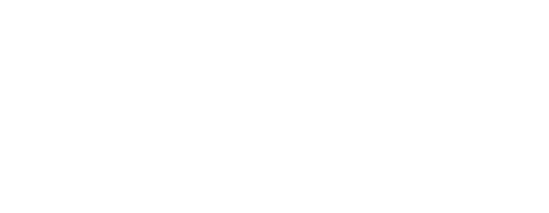 Scenario # 1:
You are hosting a film screening. For this event you plan to present a movie, followed by a panel discussion and a Q & A. But during the actual event, panelists are talking over each other and the Q & A is going longer than expected. Moreover, the same three audience members are asking questions and controlling the conversation.
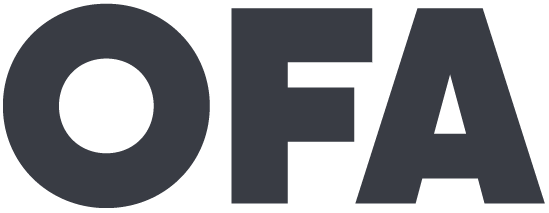 Scenario # 1:



Preventative 
Solution:
You are hosting a film screening. For this event you plan to present a movie, followed by a panel discussion and a Q & A. But during the actual event, panelists are talking over each other and the Q & A is going longer than expected. Moreover, the same three audience members are asking questions and controlling the conversation.


Assign and prepare an event moderator or Emcee.
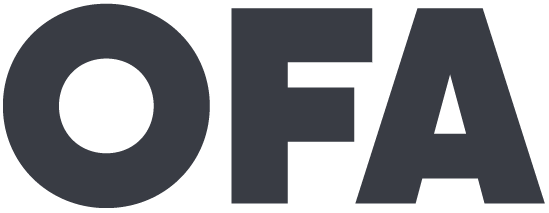 Scenario # 1:



Preventative 
Solution:

Adaptive 
Solution:
You are hosting a film screening. For this event you plan to present a movie, followed by a panel discussion and a Q & A. But during the actual event, panelists are talking over each other and the Q & A is going longer than expected. Moreover, the same three audience members are asking questions and controlling the conversation.


Assign and prepare an event moderator or Emcee.




Moderator/Emcee should use facilitation skills to keep control of the tick tock, audience, and content.
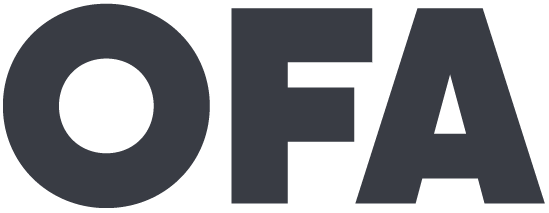 Scenario # 2:
You are hosting a speaker series about gun violence prevention in your community. Your VIP speaker, a city council member, begins the speaking program and largely focuses on the new housing project the Council proposed last week.
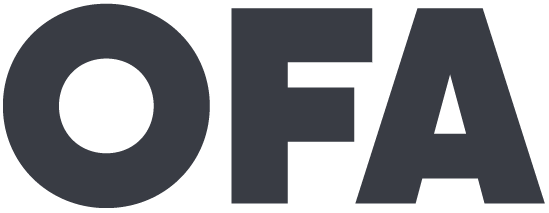 Scenario # 2:



Preventative 
Solution:
You are hosting a speaker series about gun violence prevention in your community. Your VIP speaker, a city council member, begins the speaking program and largely focuses on the new housing project the Council proposed last week.



Write a memo to prepare your speaker. Include event goals, suggested talking points, and logistics.
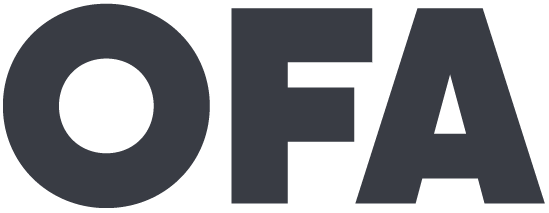 Scenario # 2:



Preventative 
Solution:

Adaptive 
Solution:
You are hosting a speaker series about gun violence prevention in your community. Your VIP speaker, a city council member, begins the speaking program and largely focuses on the new housing project the Council proposed last week.



Write a memo to prepare your speaker. Include event goals, suggested talking points, and logistics.



Find a pause and ask the speaker something that closely relates to your actual event theme.
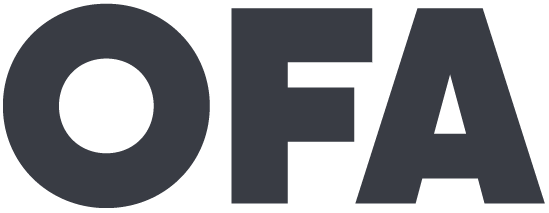 Scenario # 3:
You planned a community service event. You recruited and scheduled 21 community members to attend your event. However, only 5 people showed up to the event.
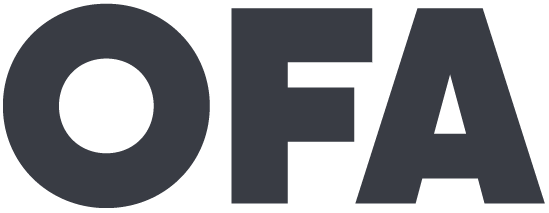 Scenario # 3:



Preventative 
Solution:
You planned a community service event. You recruited and scheduled 21 community members to attend your event. However, only 5 people showed up to the event.





Confirmation calls and reminders.
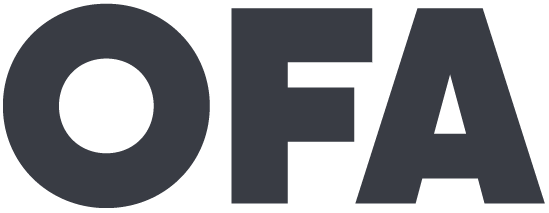 Scenario # 3:



Preventative 
Solution:

Adaptive 
Solution:
You planned a community service event. You recruited and scheduled 21 community members to attend your event. However, only 5 people showed up to the event.





Confirmation calls and reminders. 




Keep up a good spirit and give your audience who did attend the best event possible.
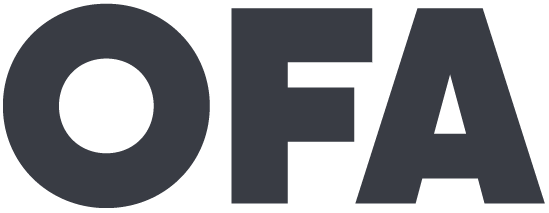 What questions do you have regarding preventative and adaptive solutions?
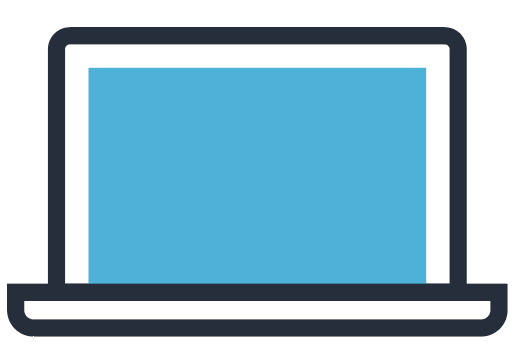 Type in the chat box
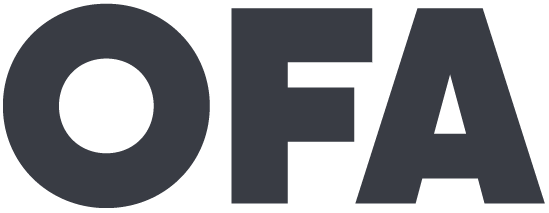 Agenda
Event management overview
Tools for event management
Writing an event tick tock
Preventing and solving
Debrief and next steps
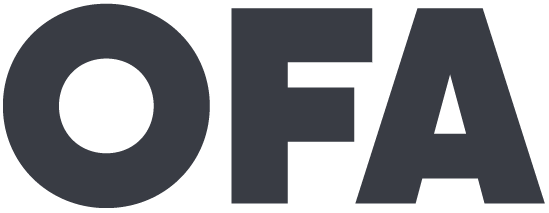 [Speaker Notes: 00:18 – 00:19 [1 min] – Aquiles

[Broad Goals] Review post-training agenda

We cannot cover everything you will need to know today. 
That is why we have a post-training agenda for you
Review key dates and webinars]
Debrief
What are your key takeaways?
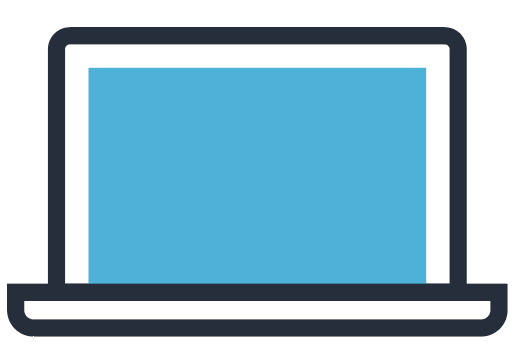 Type in the chat box
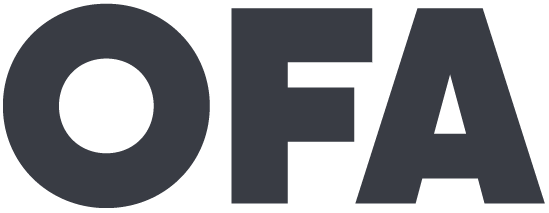 Weekly assignment, due October 18:
Part 1: Work individual or with your team to develop a tick tock for your event. You might not have all the data you need to complete your tick tock. However, use what you have thus far.

Part 2: Work individual or with your team to write a check-list of what you need to do before, during, and after your event in order to meet your goals. This will be a work in progress.
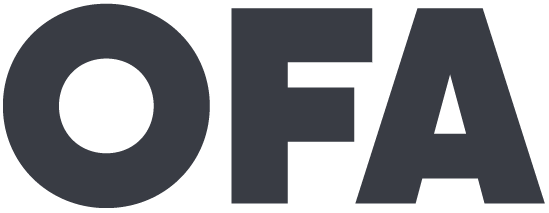 OFA Training

Thank you for joining today’s webinar.

Check the Fellow Bookshelf for a copy of the material covered today, 
including a video of the webinar. 

Email fellows@ofa.us with any questions.
bit.ly/cefweek3
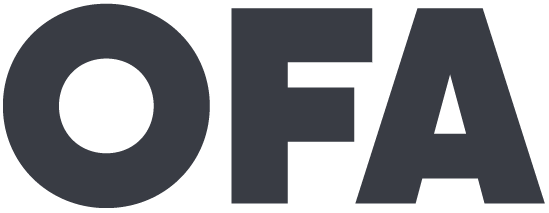